Sample QC workflow for Illumina Lab
DNA
Total RNA
Nanodrop
Bioanalyzer/Tapestation
Picogreen Assay
Qubit
Bioanalyzer RNA assay
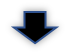 Generate QC reports to send to PI
Generate QC reports to send to PI
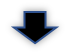 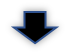 Ask for additional sample
Ask for replacement sample
Return samples to PI
PassQC
PassQC
NO
NO
YES
YES
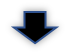 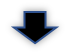 Proceed with library construction
Proceed with library construction
Library QC workflow for Illumina lab
Data analysis and delivery
Sequencing
Pool re-qPCR
Library
Adjust the pool based on QC run results
Single libraries if they pass QC
qPCR
Bioanalyzer DNA assay
Pass QC
Sequencing QC run
Pool qPCR
Demultiplex, analyze the # reads/sample
Library Pooling
YES
NO
Follow  up with PI
Project workflow for Illumina lab
DNA/RNA
Data analysis and delivery
If they pass QC
Sequencing
Pool re-qPCR
Library
Adjust the pool based on QC run results
Single libraries if they pass QC
qPCR
Bioanalyzer DNA assay
Pass QC
Sequencing QC run
Pool qPCR
Demultiplex, analyze the # reads/sample
Library Pooling
YES
NO
Follow  up with PI